Wiślańskie Mewy
Ada Kończak 6a
Mewy – co to takiego?
Mewy są to ptaki nadwodne, których polska nazwa pochodzi z języka niemieckiego (Möwe). Do mew zaliczamy również rybitwy i brzytwodzioby. Wszystkie te ptaki żyją w stadach. Mewy są świetnymi lotnikami i pływakami. Mimo to nie potrafią nurkować. Ważą do 3kg. W Polsce nad Wisłą występują między innymi mewy: pospolite, siodłate i srebrzyste. Każda mewa ma ciało ułatwiające lot (skrzydła, pióra itp.).
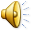 Mewa pospolita (siwa)
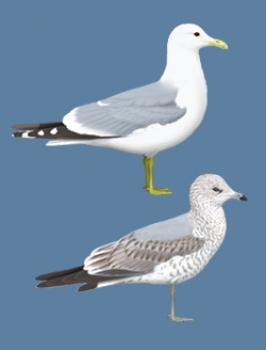 Szary wierzch ciała
Białe plamki
Żółty dziób
Czarny dziób
Żółtozielone nogi
Czarne końcówki skrzydeł
Szare plamki
Brązowoszary wzór
Szare nogi
Występowanie
Mewy Pospolite występują w północnej Eurazji i Ameryce Północnej. Ich dokładne występowanie zależy od podgatunku. W Polsce najbardziej lubią osiedlać się na terenach niżowych, w okolicach środkowej Wisły. Mewy pospolite bardzo lubią zimować na wybrzeżach Morza Bałtyckiego.
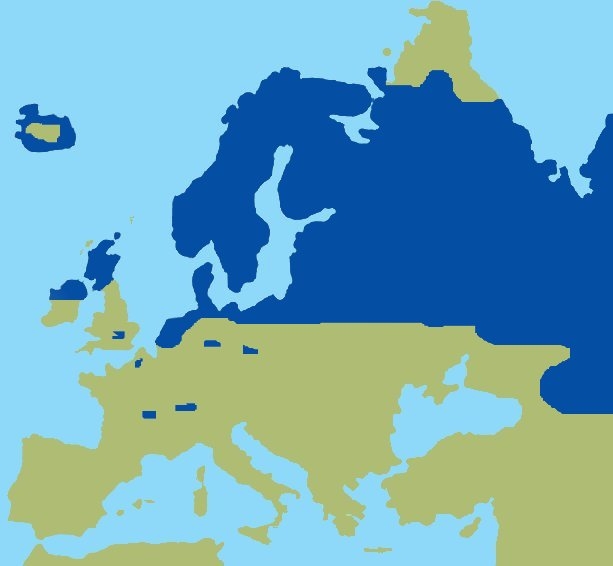 STREFA WYSTĘPOWANIA MEW POSPOLITYCH
Gniazdowanie i lęg mew pospolitych
Mewy pospolite gniazdują kolonijnie i w pojedynczych parach. 
Najczęściej budują gniazda na ziemi (czasem nad brzegiem – np. na gałęziach). Mewa pospolita składa jaja (z reguły 2 lub 3) w maju. Mewy odbywają jeden lęg w roku. Młode, aby odlecieć z gniazda, potrzebują nieco ponad miesiąc. Jaja mew pospolitych są beżowe lub oliwkowe. Mają brunatne plamki. Wysiadywanie ich trwa około 26-28 dni.
Pokarm
Mewa żywi się małymi rybami i bezkręgowcami, których poszukuje głównie na płyciznach. Nie jest wybredna i często w poszukiwaniu pokarmu odwiedza miejsca, gdzie gromadzą się odpady i padlina. Zjada też niewielkie gryzonie.
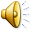 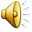 Mewa srebrzysta
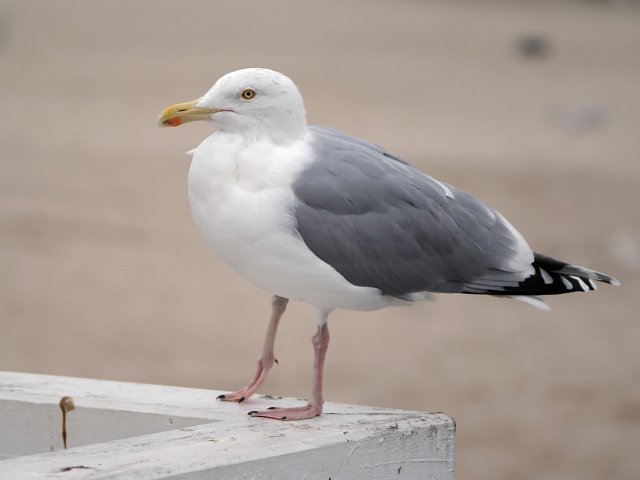 Żółty dziób
Szaro popielaty wierzch ciała
Czerwona plamka
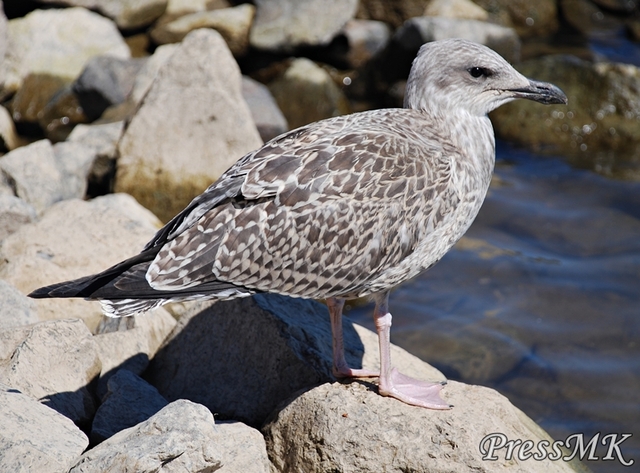 Końcówki skrzydeł z białymi plamkami
Różowe nogi
Brunatne plamki
Ciemny, mocny dziób
Cieliste nogi
Występowanie
Mewa srebrzysta zaczęła się gnieździć w Polsce w końcu lat 60. i stopniowo skolonizowała północne rejony kraju. Obecnie gniazduje kolonijnie na dachach budynków i innych obiektach portowych w wielu miastach naszego wybrzeża. W Europie często spotykana jest w stronach północno – zachodnich.
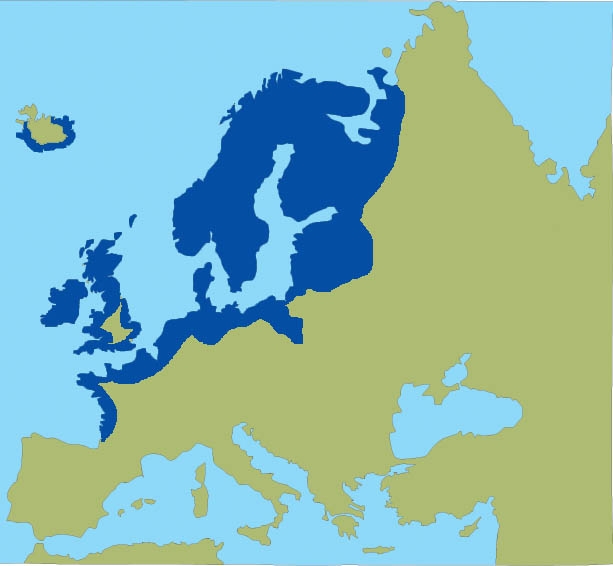 STREFA WYSTĘPOWANIA MEW SREBRZYSTYCH
Gniazdowanie i lęg mew srebrzystych
Gniazda buduje na ziemi wśród roślinności, czasem na otwartym gruncie w postaci kopca. Składa 2-3 oliwkowe, brunatno plamkowane jaja. Wysiadywanie ich zajmuje ok. 28-30 dni. Młode uzyskują lotność po 35-40 dniach.
Pokarm
Mewy srebrzyste żywią się odpadkami i małymi gryzoniami lub innymi zwierzętami.
Mewa siodłata
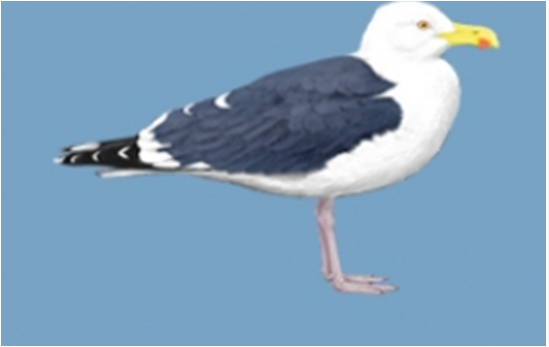 Białe plamki
Żółty dziób z czerwoną plamką
Czarny płaszcz
Cieliste nogi
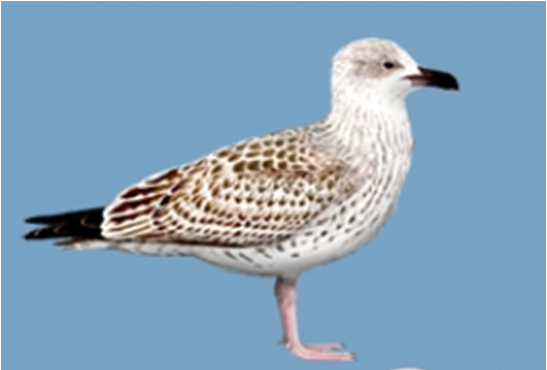 Brązowe łuski
Czarny dziób
Plamkowana głowa
Występowanie
W Polsce najliczniej występują nad Bałtykiem. Na wybrzeżu trzyma się portów rybackich i spokojnych miejsc odpoczynku, a żeruje na otwartym morzu, ponadto w głębi lądu nad dużymi rzekami i różnego typu zbiornikami.
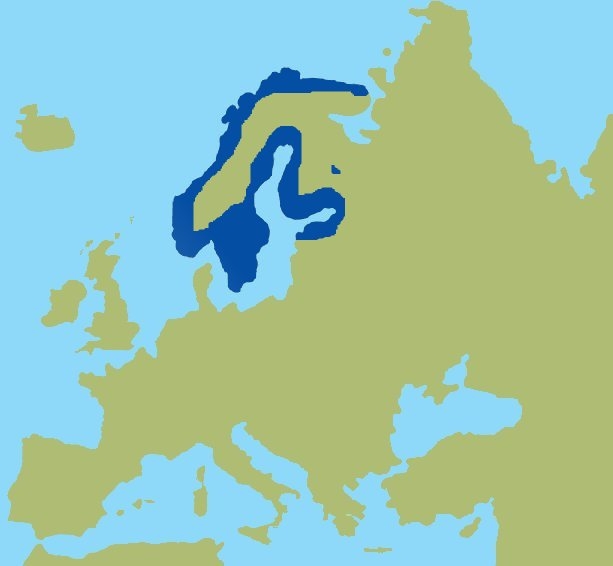 STREFA WYSTĘPOWANIA MEW SIODŁATYCH
Gniazdowanie i lęg mew siodłatych
Gniazdo buduje w koloniach lub pojedynczo na klifach, plażach lub torfowiskach, jako płytki dołek wyścielony trawą. Składa ok. 2-3 szare lub oliwkowe, brunatno plamkowane jaja. Wysiadywanie ich trwa 26-28 dni. Młode karmione przez oboje rodziców, a osiągają lotność w wieku 7-8 tygodni.
Pokarm
Mewa siodłata jest wszystkożerna, poluje nawet na sporej wielkości ptaki, ssaki i ryby, a także zjada różnego rodzaju odpadki.
KONIEC